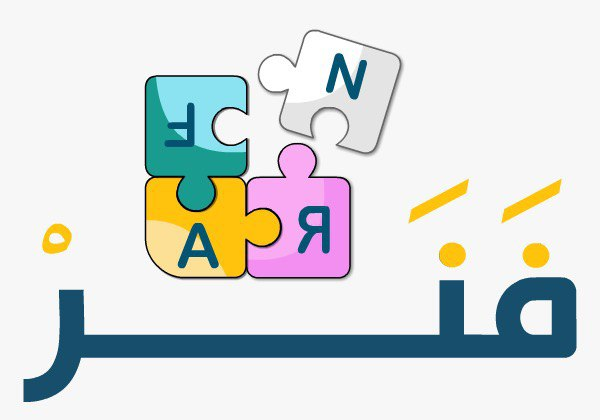 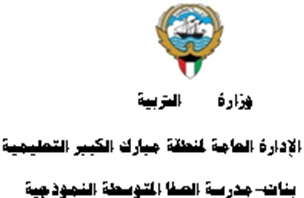 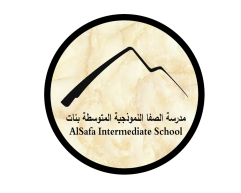 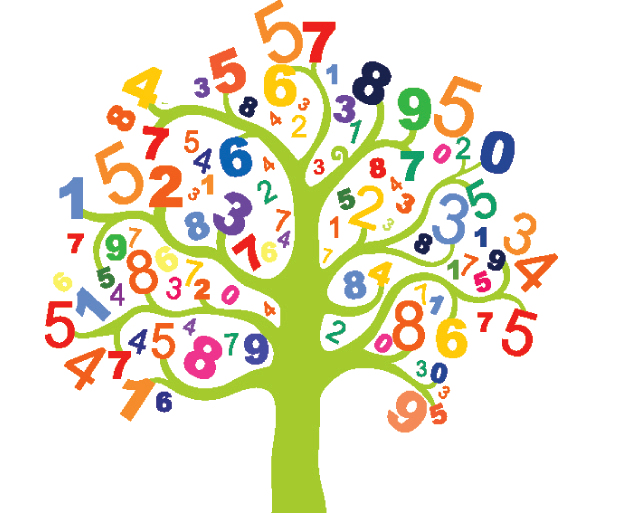 (1-7): تقدير نواتج الجمع والطرحإعداد المعلمة: أ. نوره راشد
رئيسة قسم الرياضيات : هنادي العمران 
مديرة المدرسة : أ / ليلى حسين  اكبر
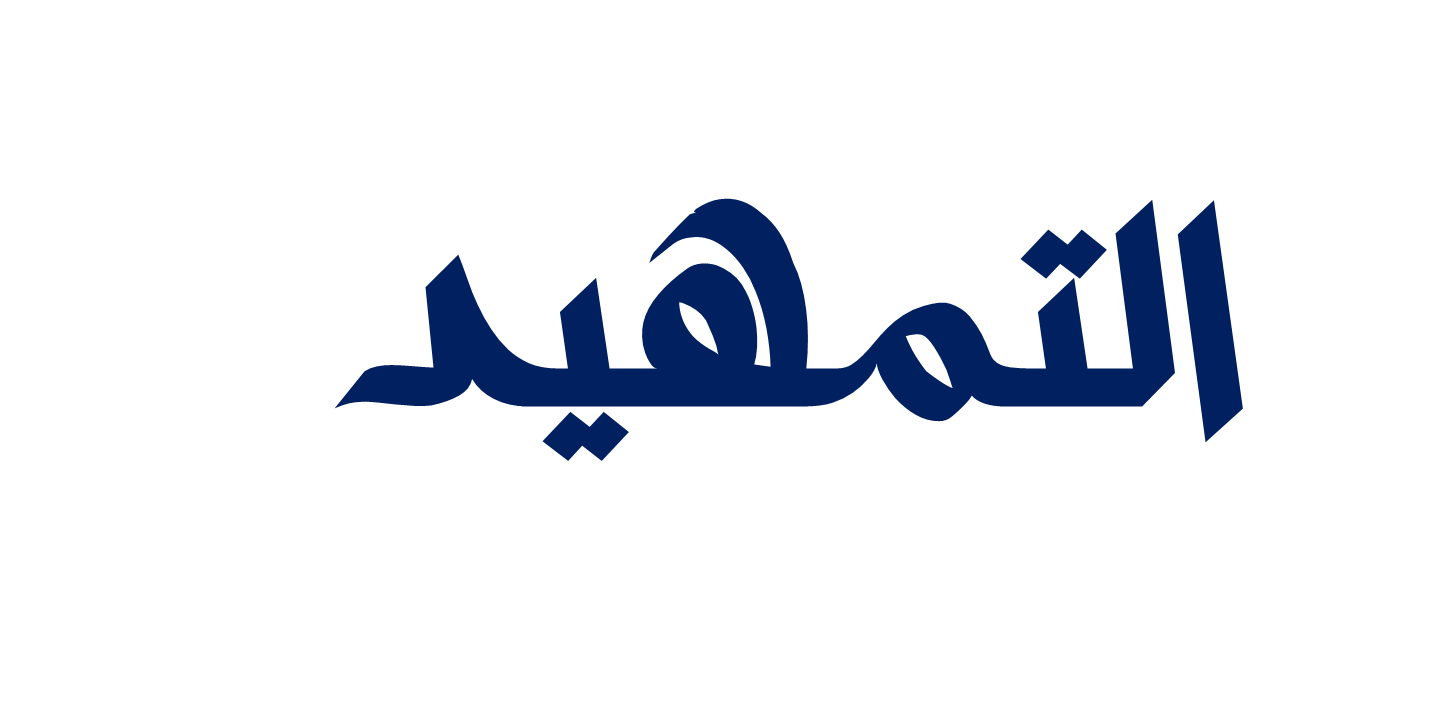 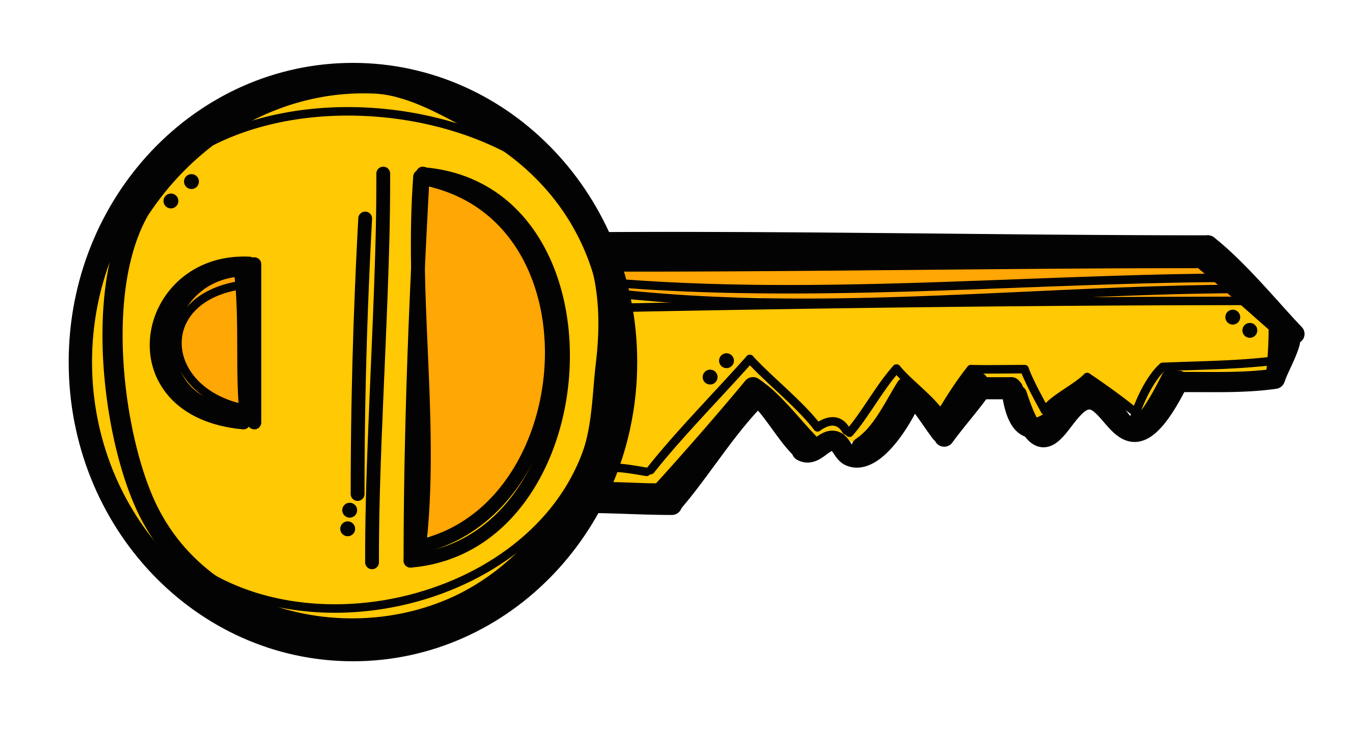 قربي 4560 لأقرب ألف
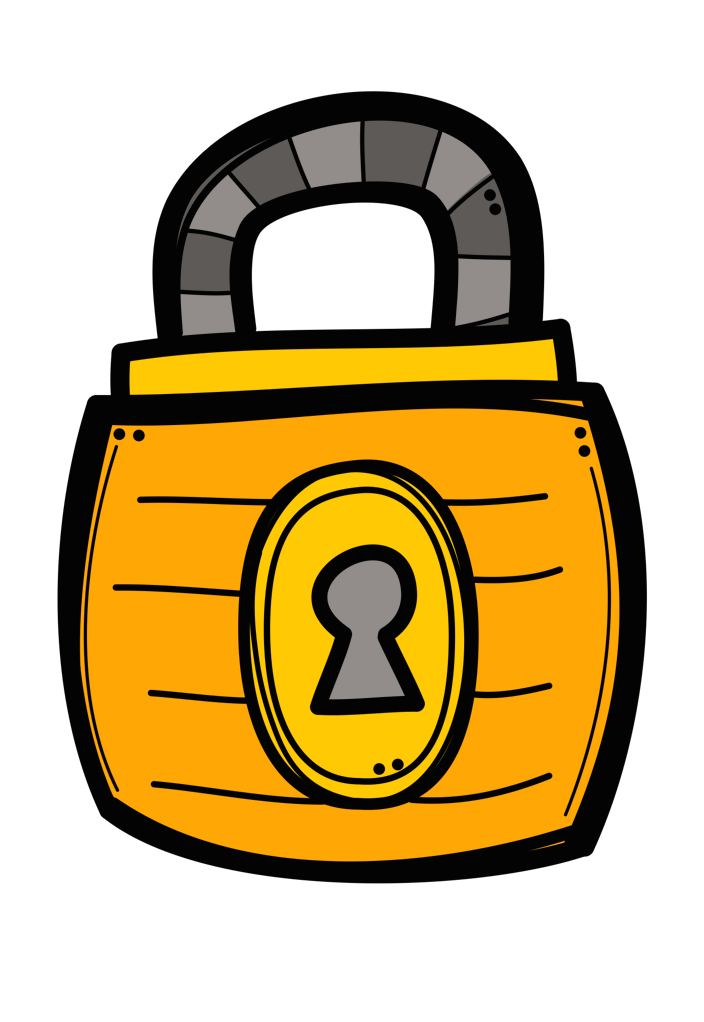 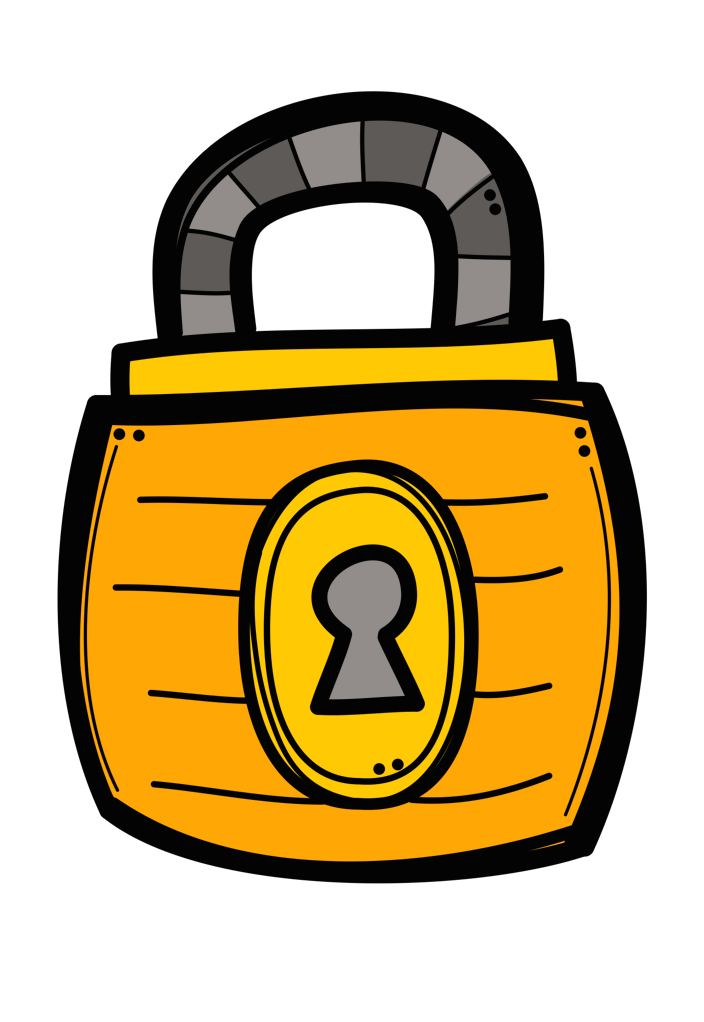 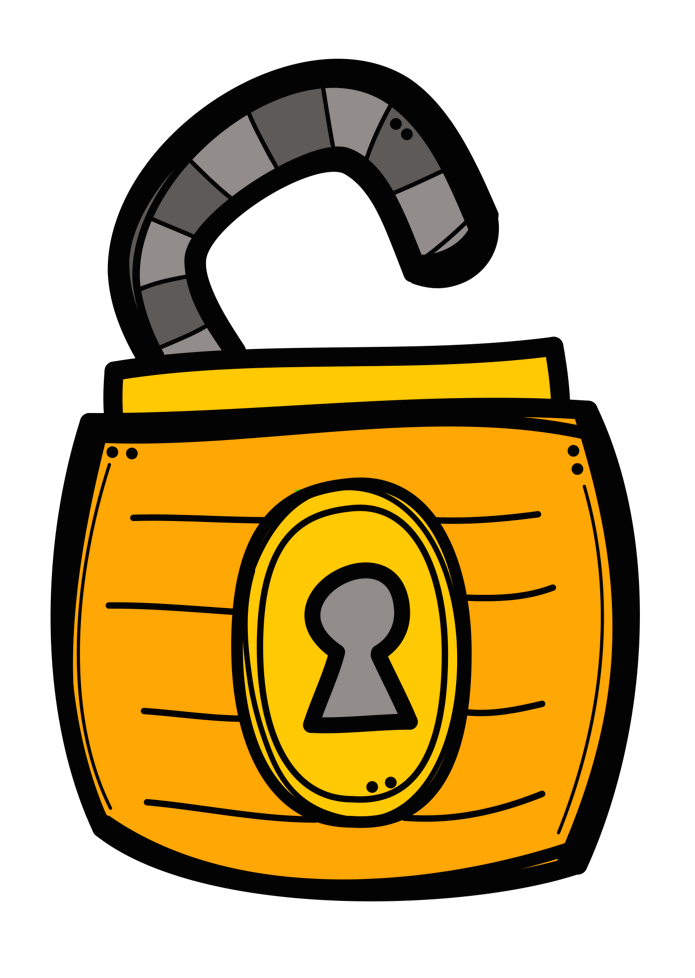 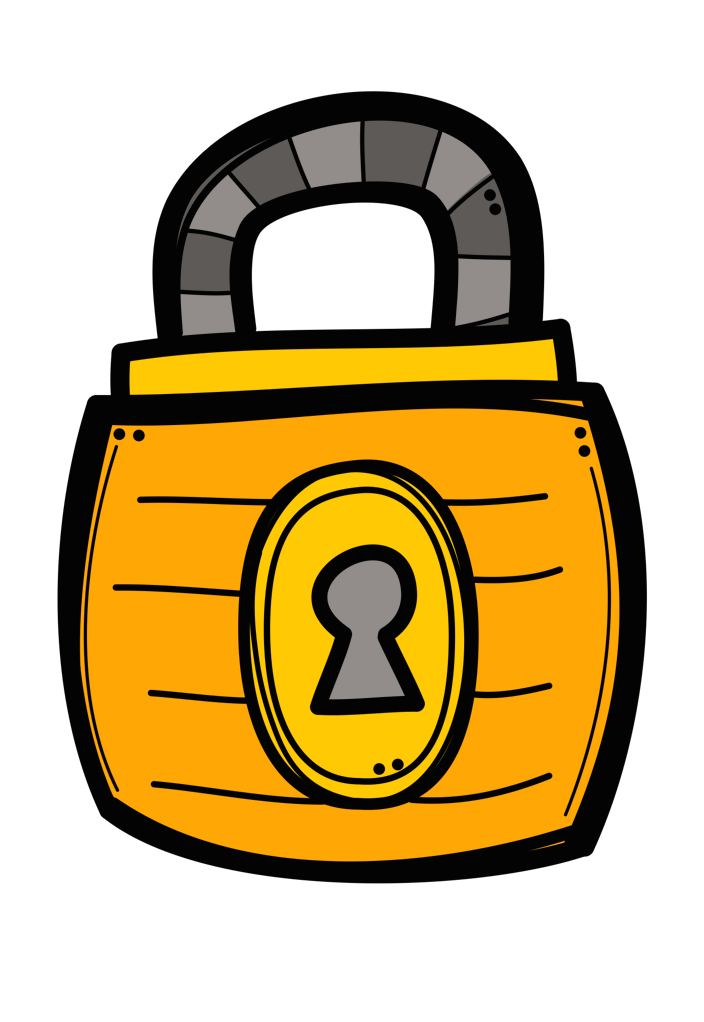 5
5000
4000
قربي 12,503 لأقرب جزء من عشرة
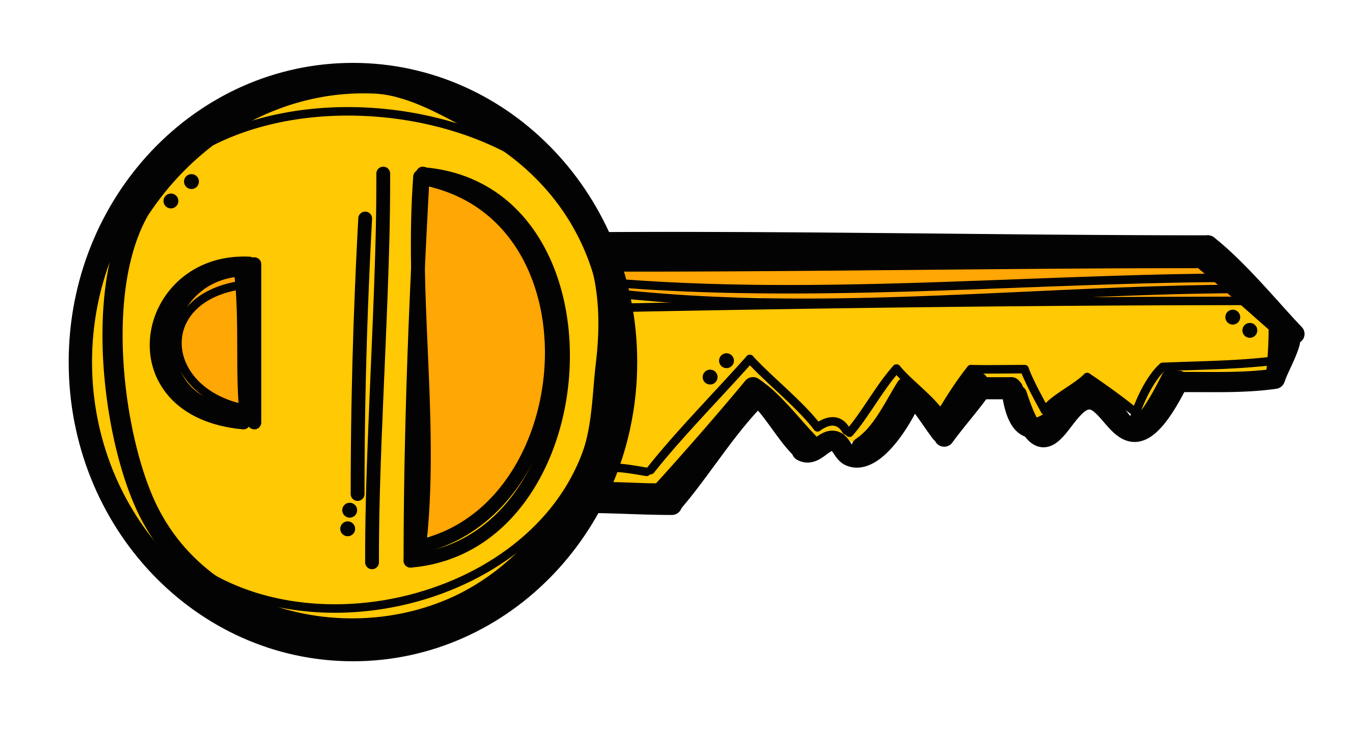 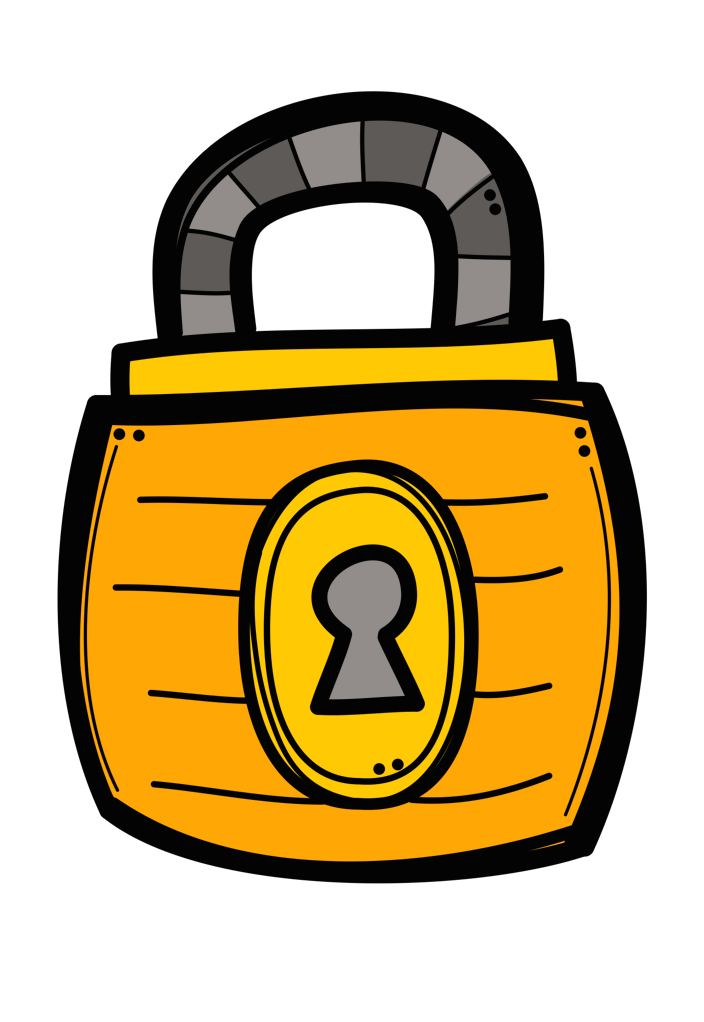 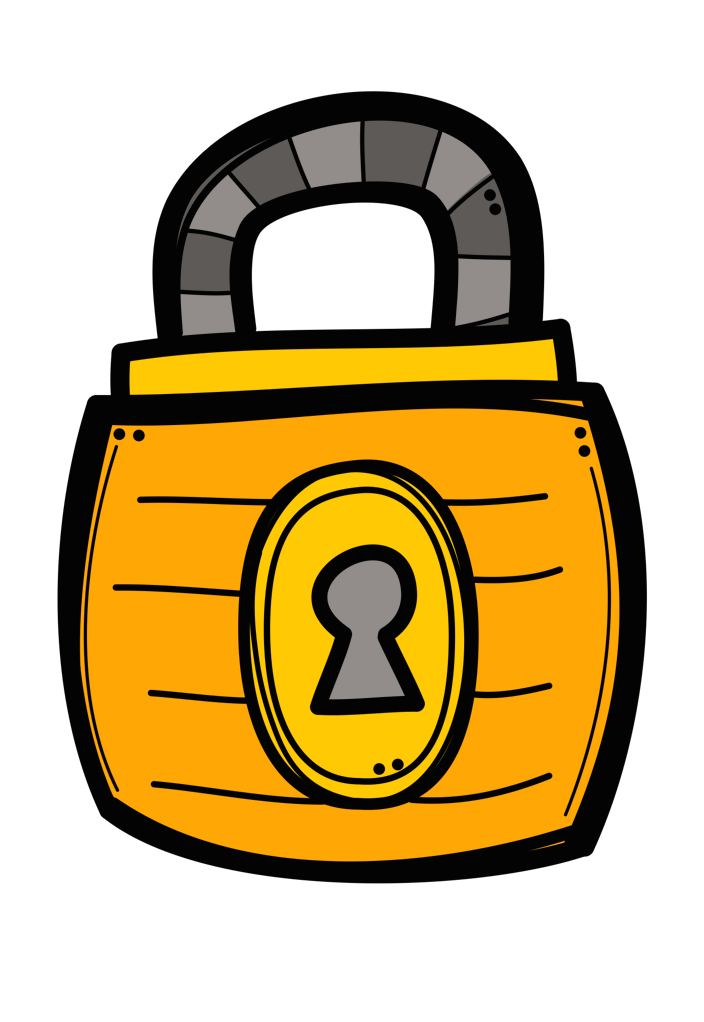 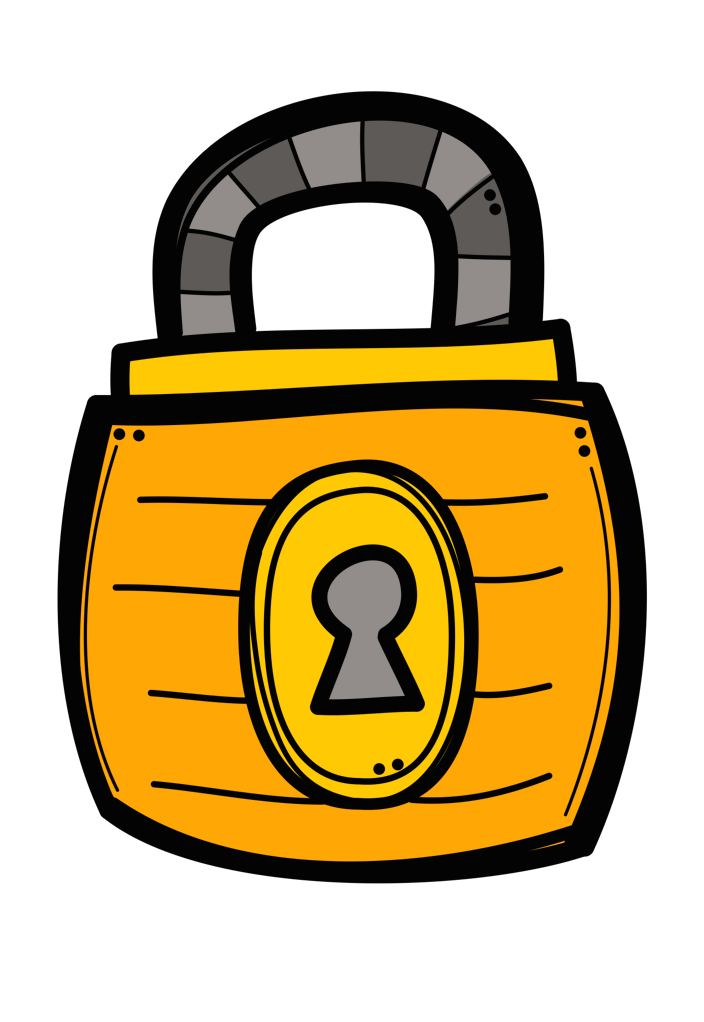 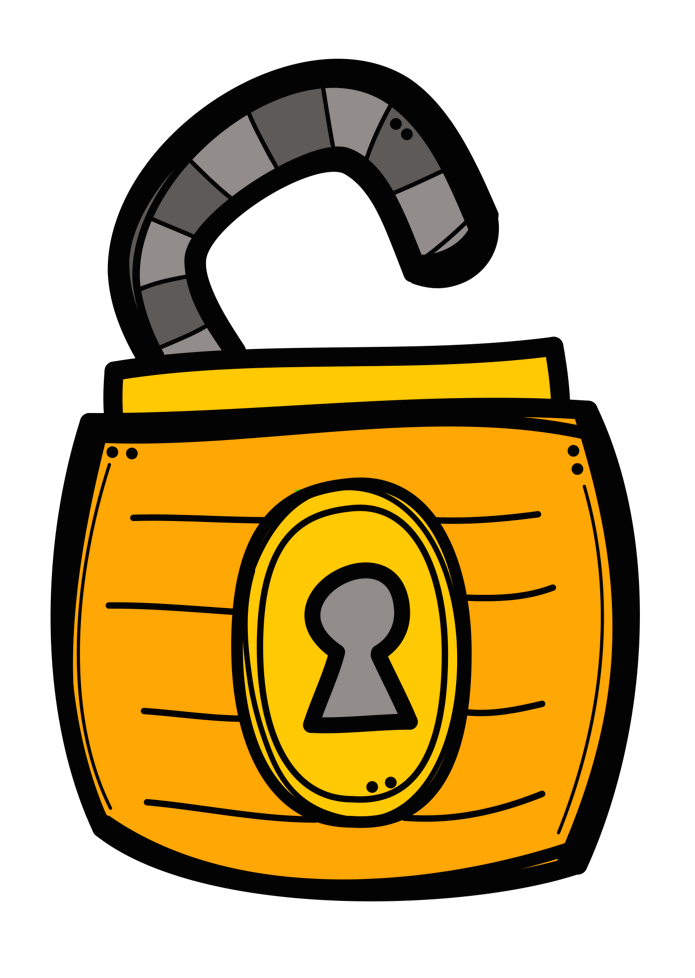 13
12,6
12,5
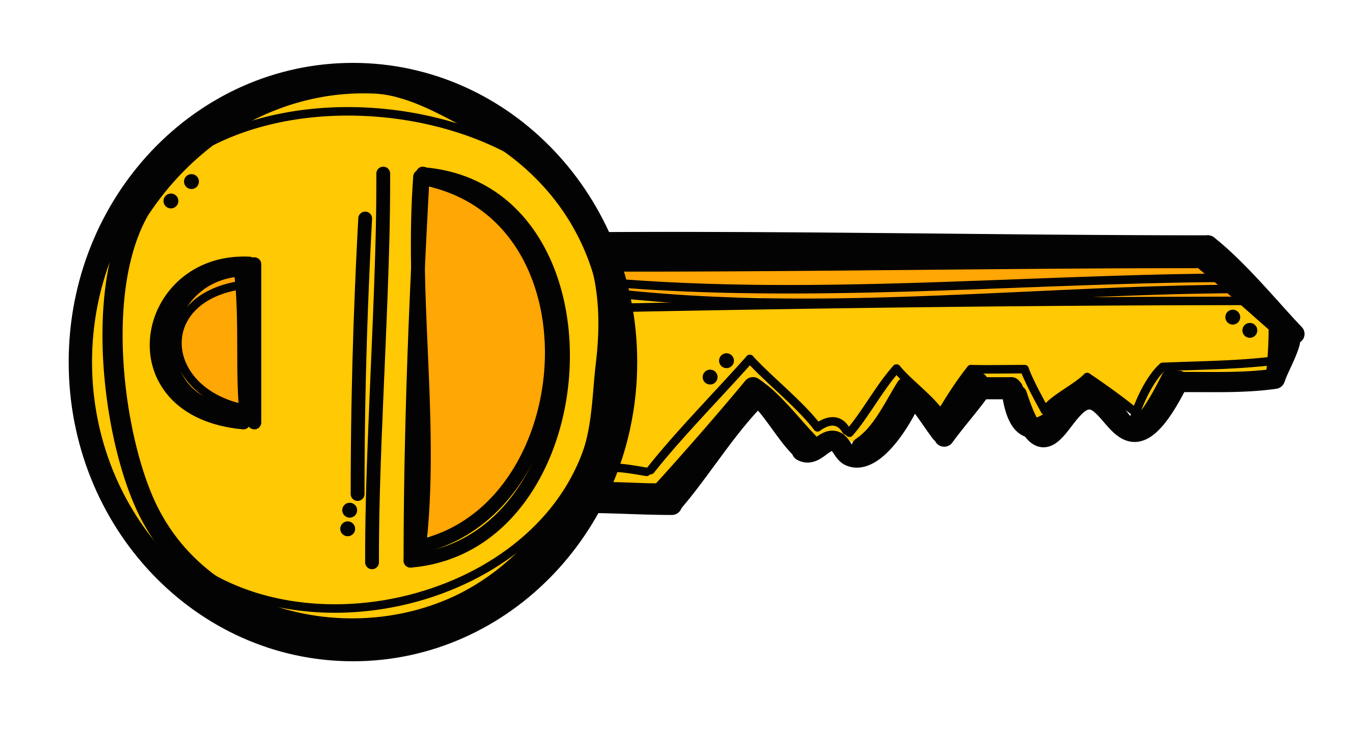 قربي 17,932 لأقرب عدد كلي
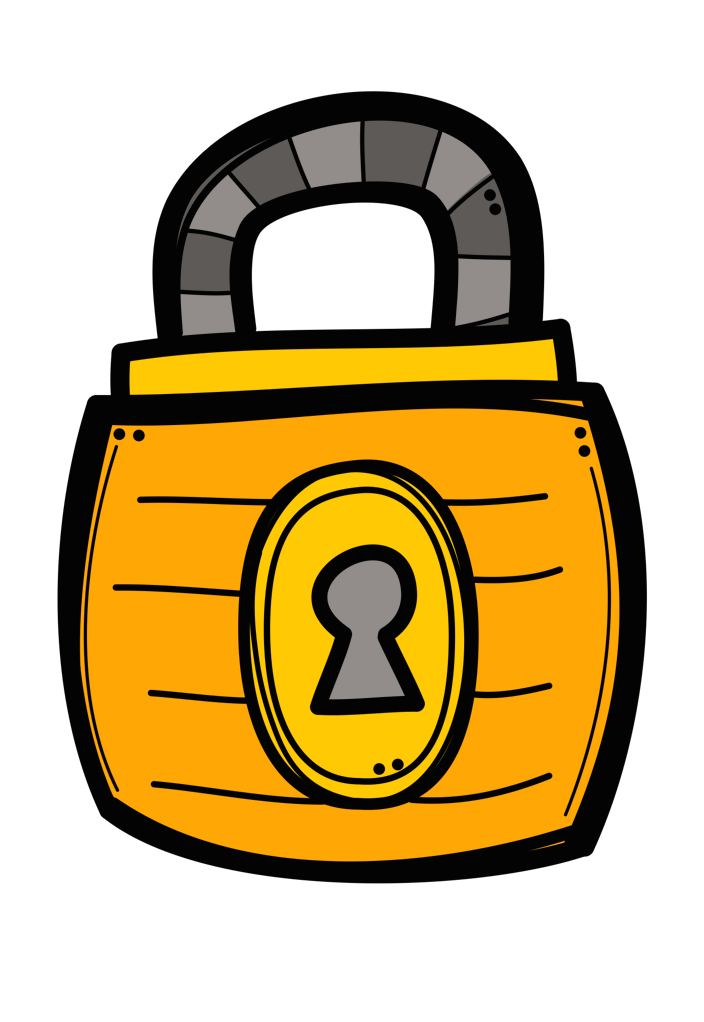 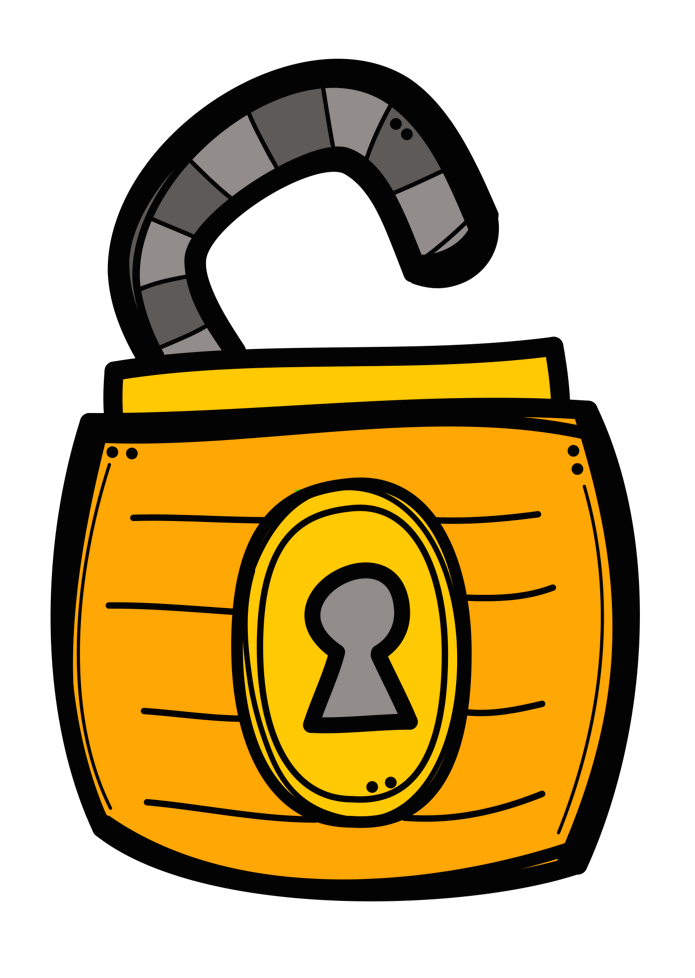 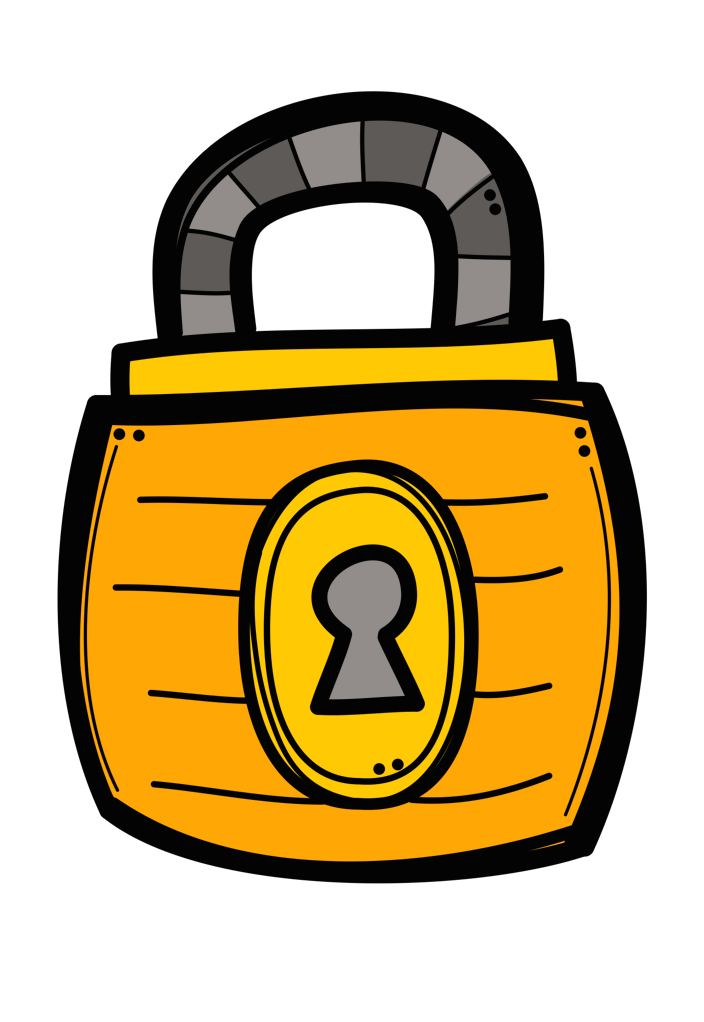 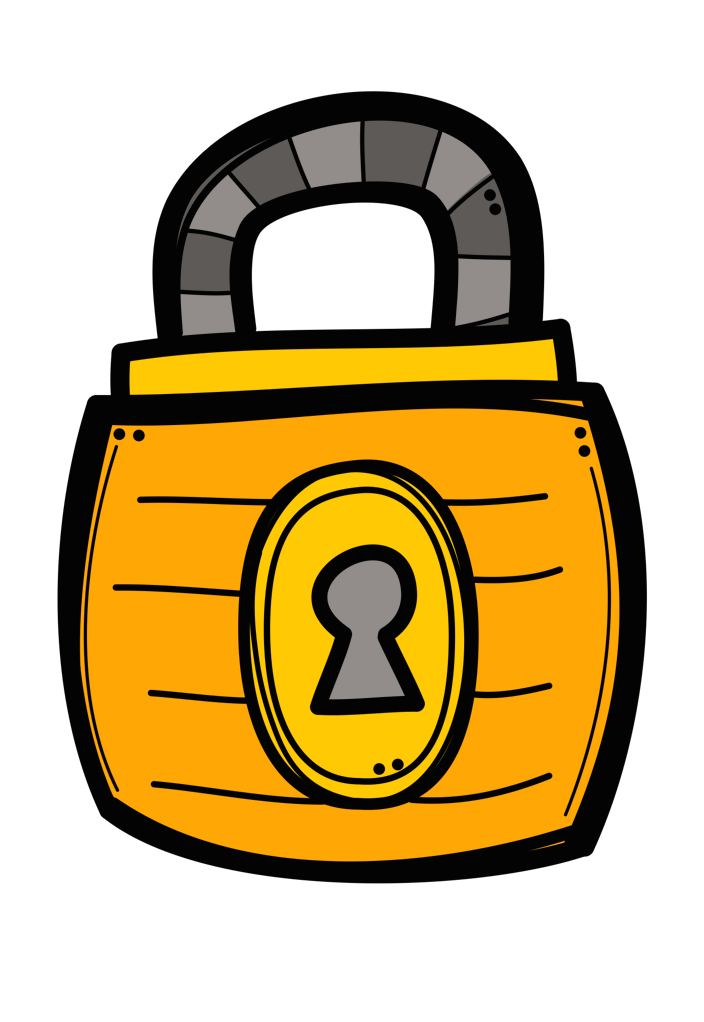 17
18
17,9
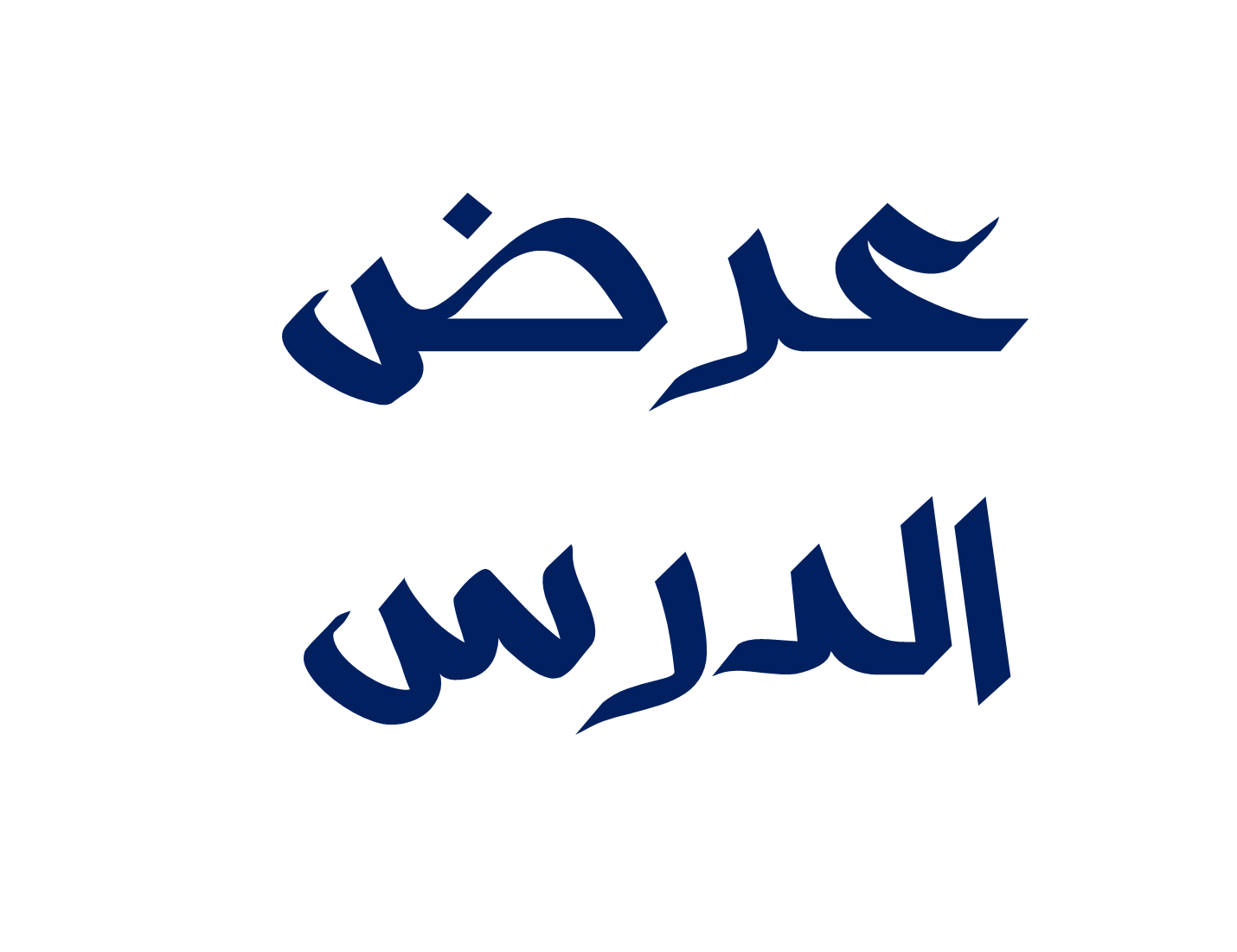 صفحة 44
4
19
يكفي
صفحة 44
85,8
22,7
63,09
63,1
أوجدي الناتج:
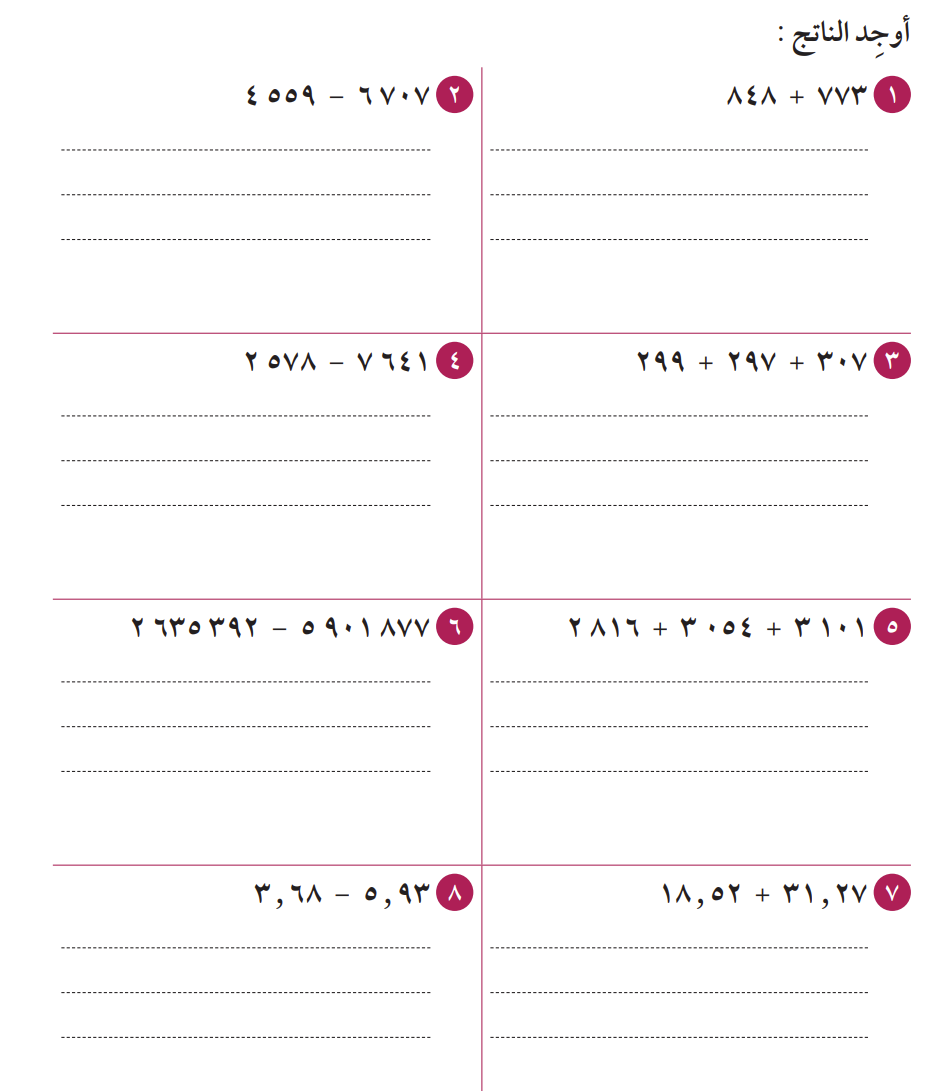 800 + 800 = 1600
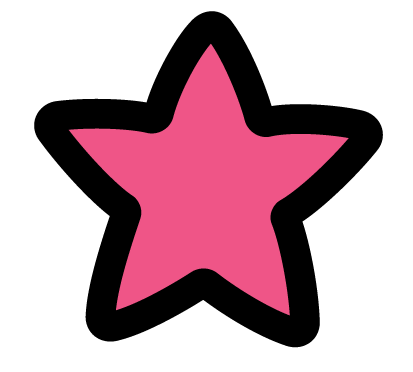 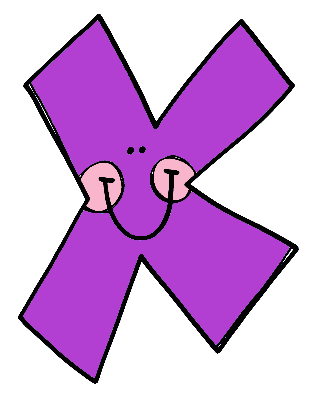 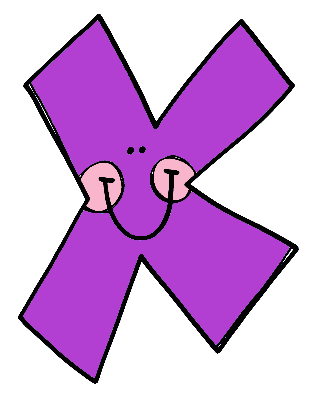 1700
1600
1500
أوجدي الناتج:
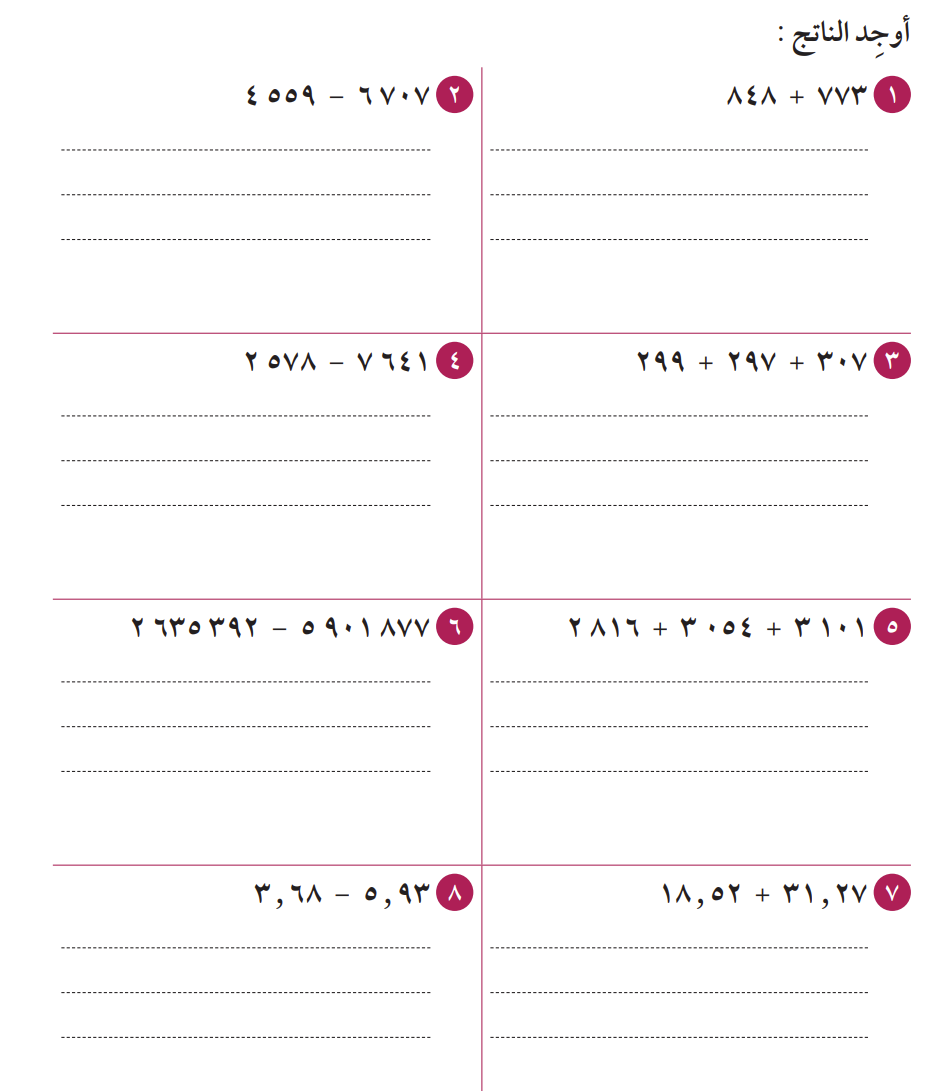 7000 - 5000 = 2000
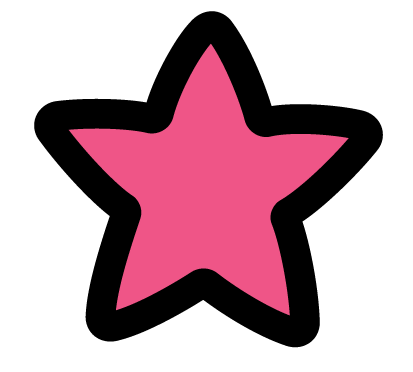 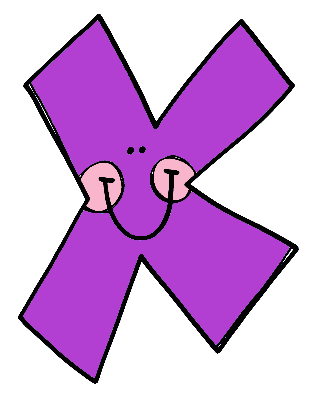 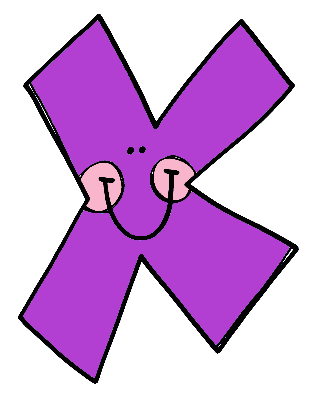 2000
1500
12000
أوجدي الناتج:
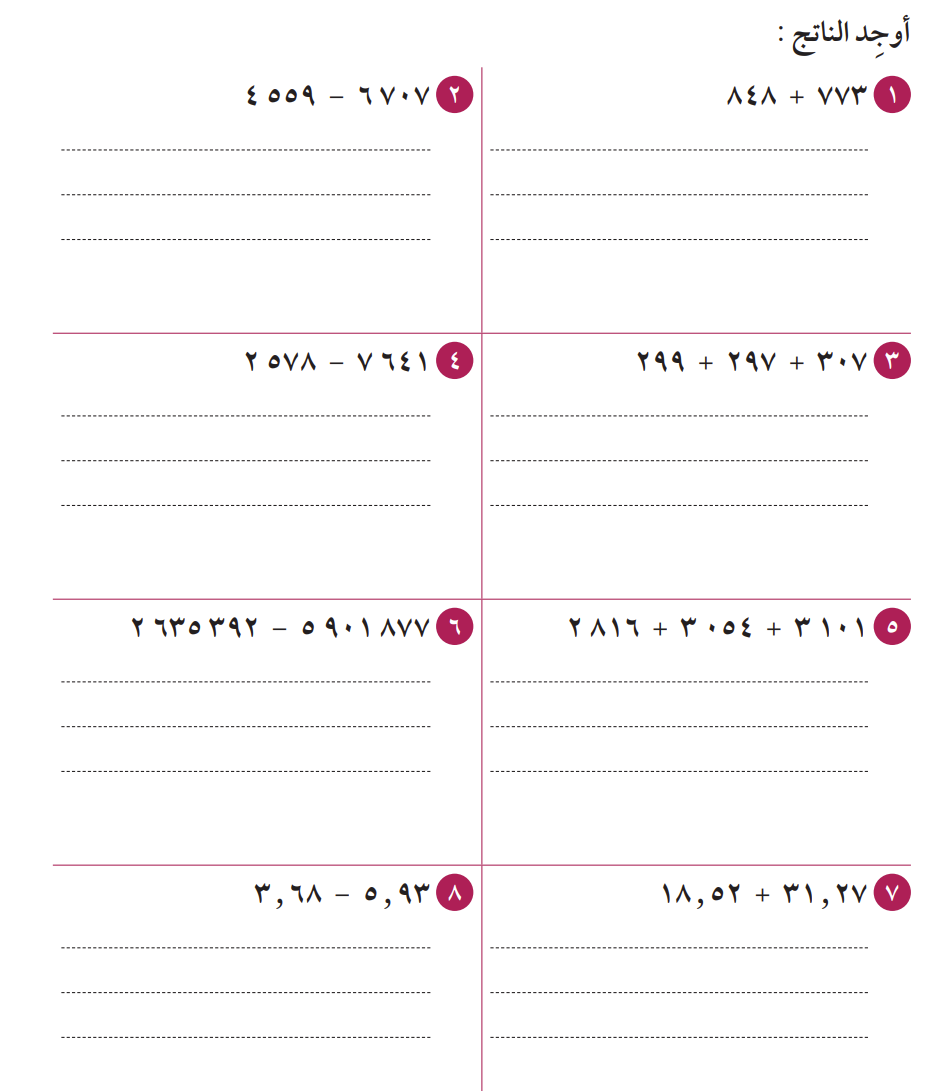 300 + 300 + 300 = 900
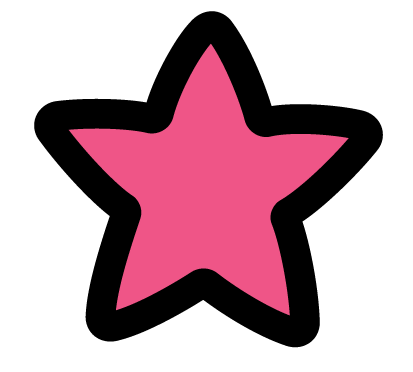 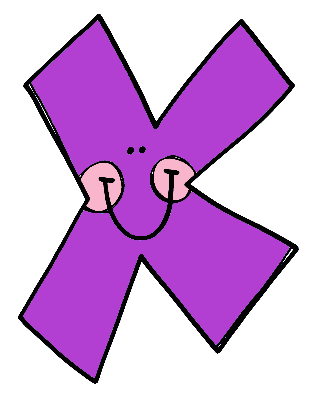 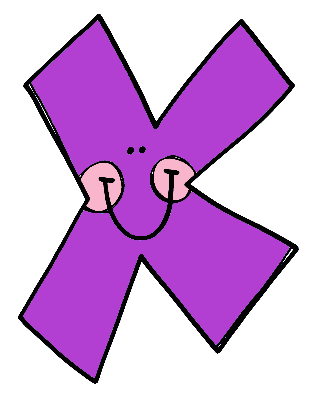 700
500
900
أوجدي الناتج:
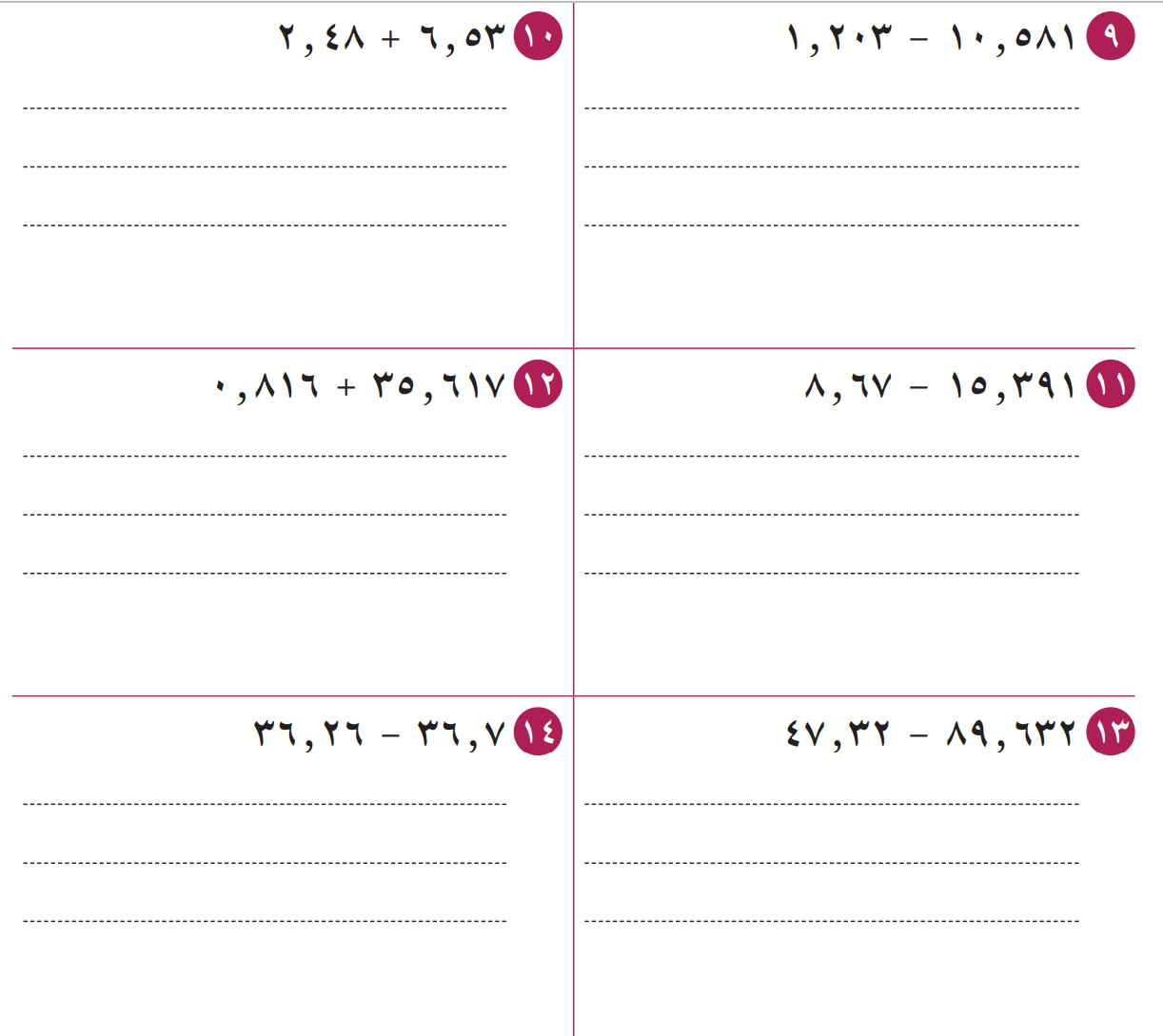 10,6 - 1,2 = 9,4
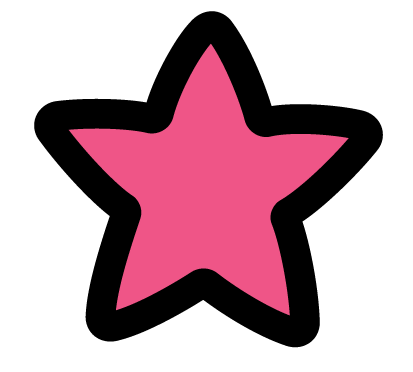 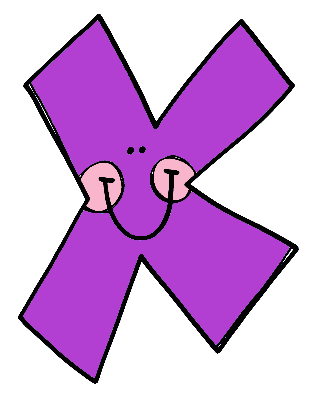 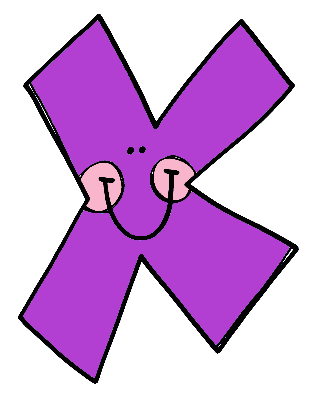 10
9,4
9
أوجدي الناتج:
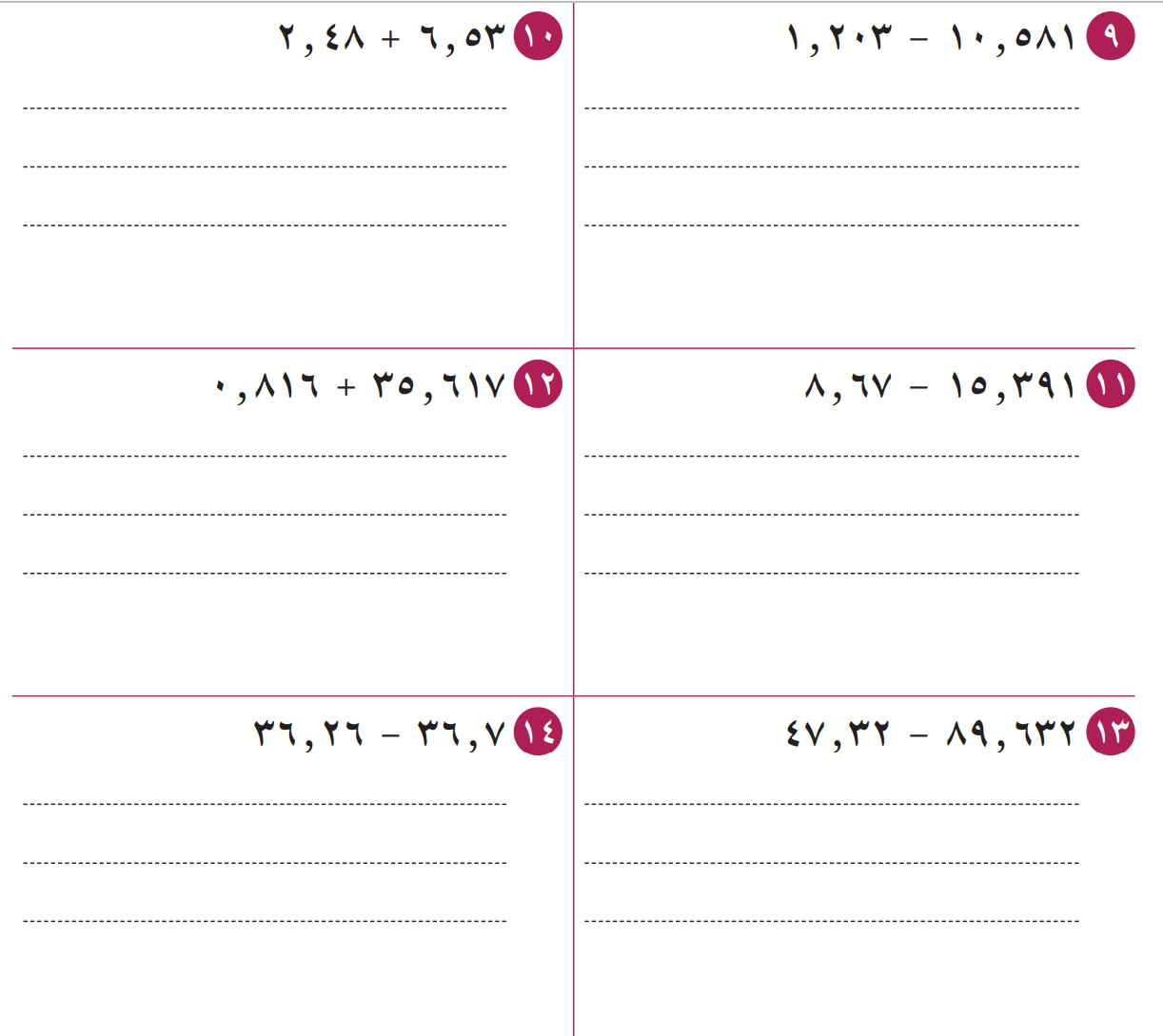 6,5 + 2,5 = 9
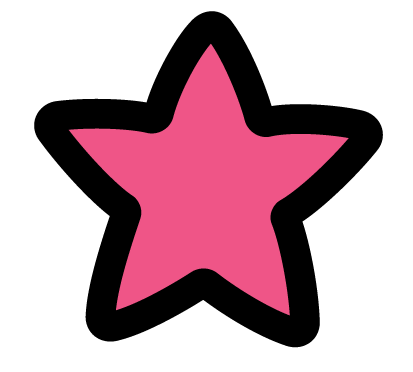 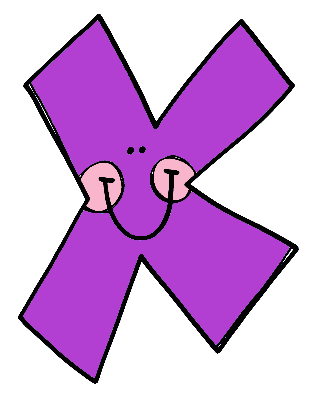 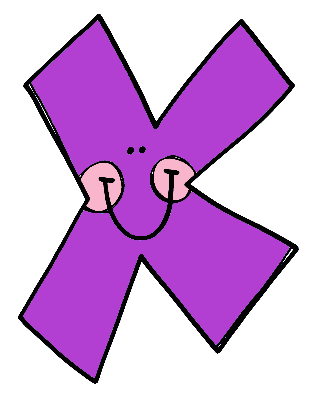 10
9
8,5
أوجدي الناتج:
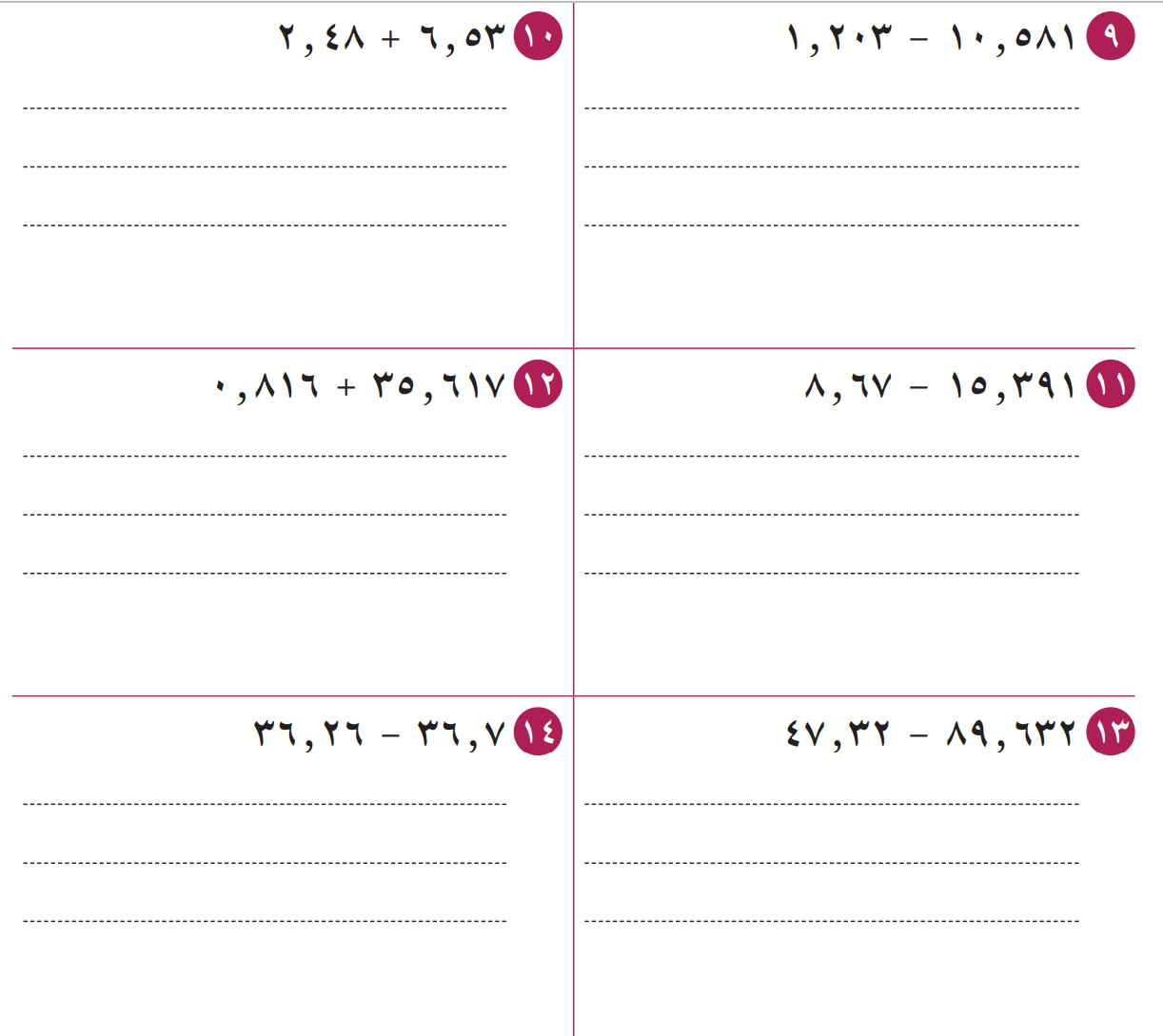 15,4 - 8,7 = 6,7
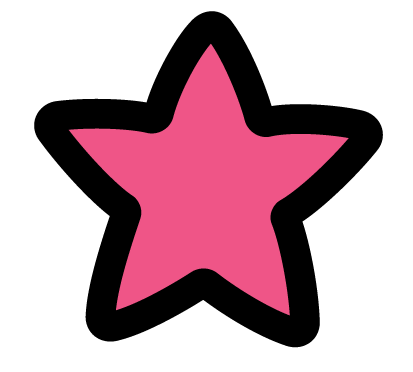 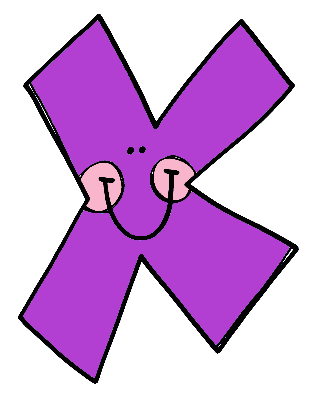 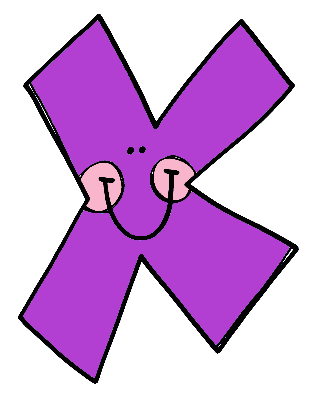 10
8
6,7
التقييم المختصر
اختاري الإجابة الصحيحة:
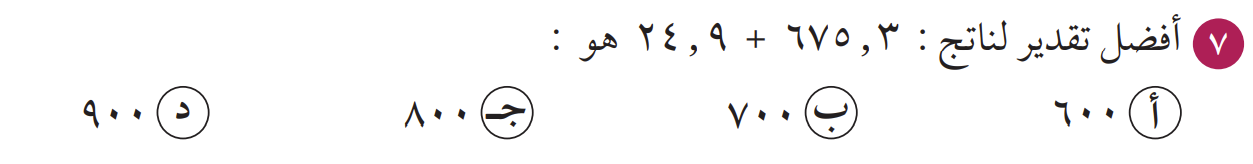 ماذا تعلمنا اليوم ؟